8 Motor Skills Activities
Work on Grasping and Releasing objects of various sizes
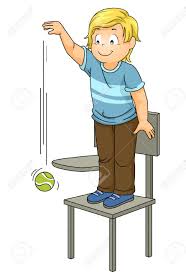 Motor: Grasp and Release
The higher the level the more difficult the task
Level 1

Work on grasping and letting go with intention
Level 2

Work on grasping and releasing objects into a large container
Level 3

Work on grasping and releasing into a small container or stacking
[Speaker Notes: Toy recommendations: rings, blocks, buckets of different sizes, toy piggy bank]
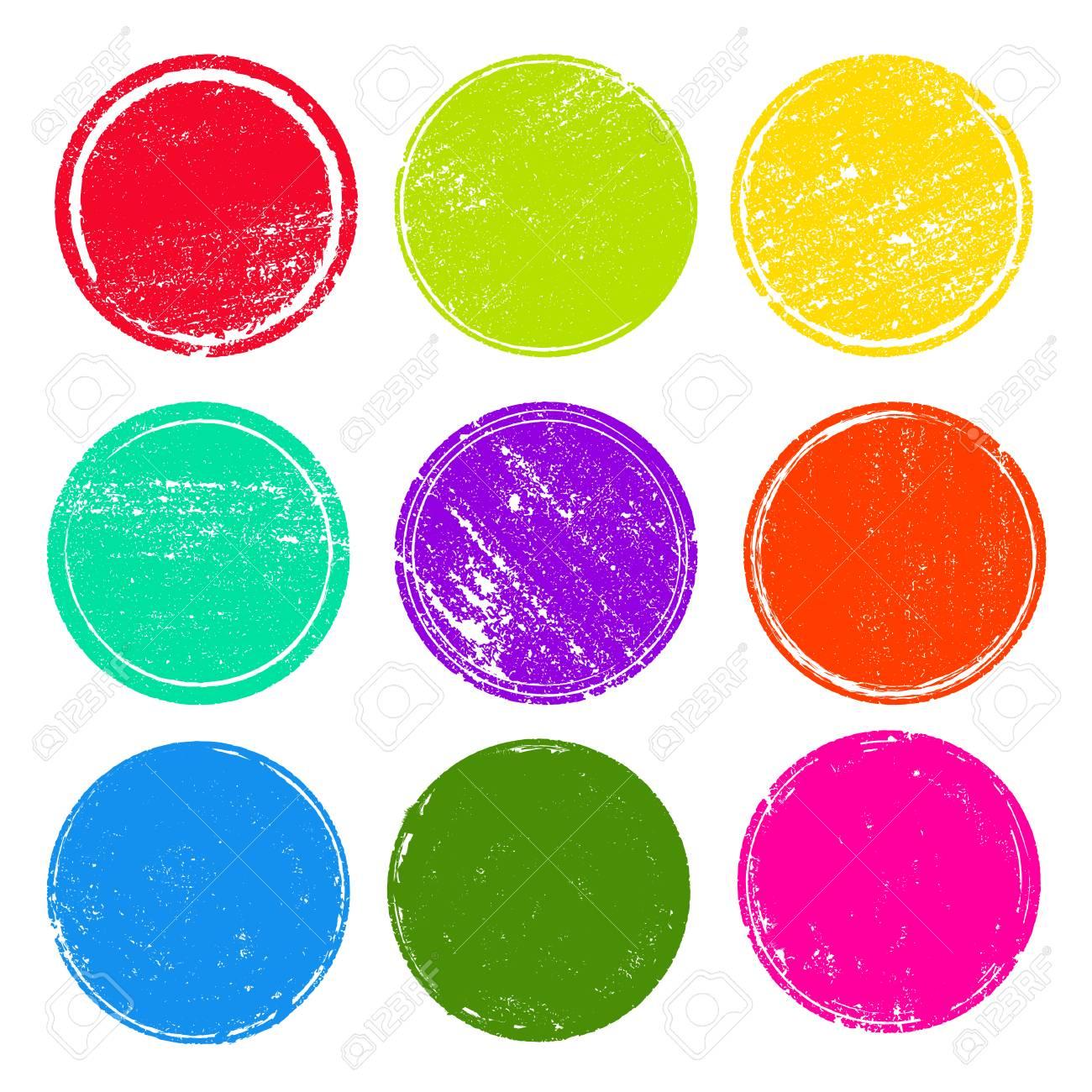 Supplies
Counting bears
Various sized colored construction paper circles to match each colored bear
Playdough (from previous week)
10 various sized cut pipe cleaners
Plastic coins
3 paintbrushes (from previous week)
Assorted paint
15 pom pom balls
Tape (from previous week)
5 balloons
Cups (from previous week)
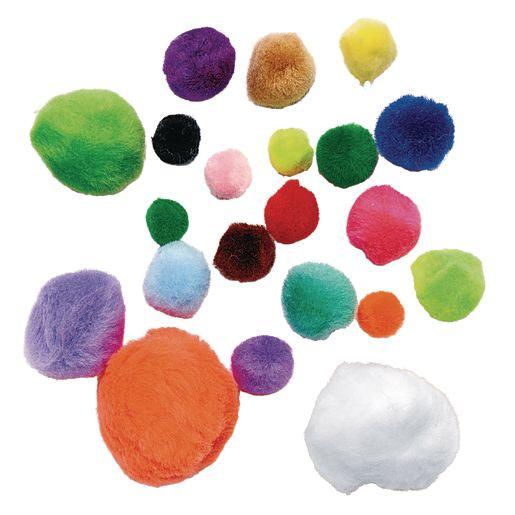 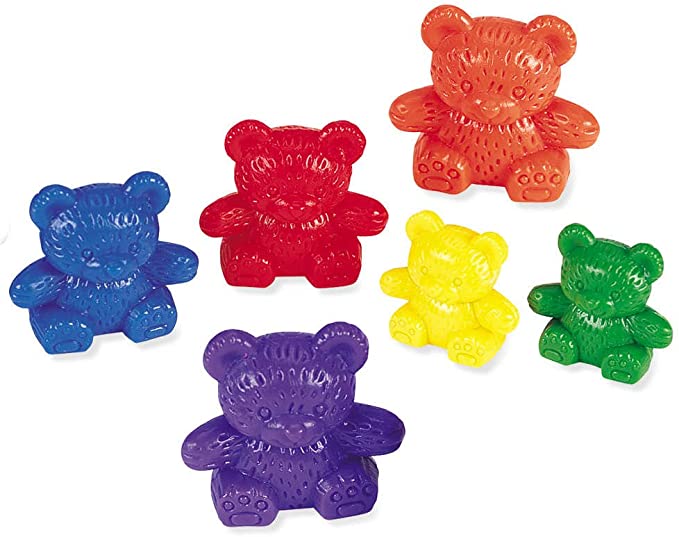 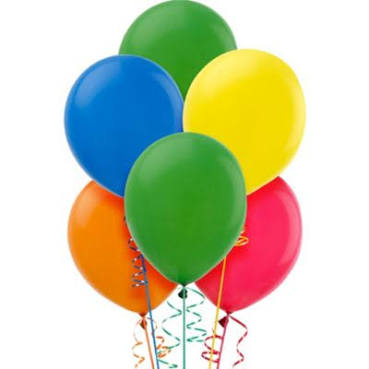 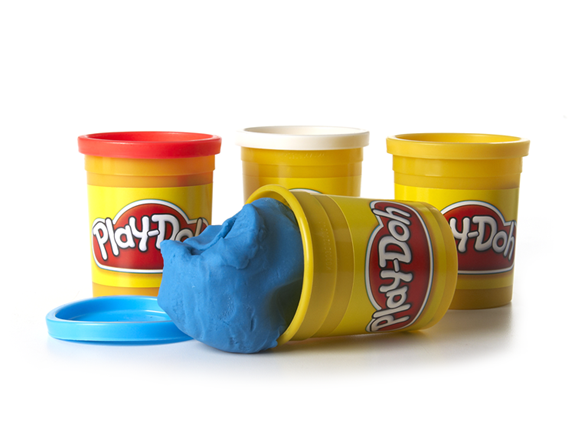 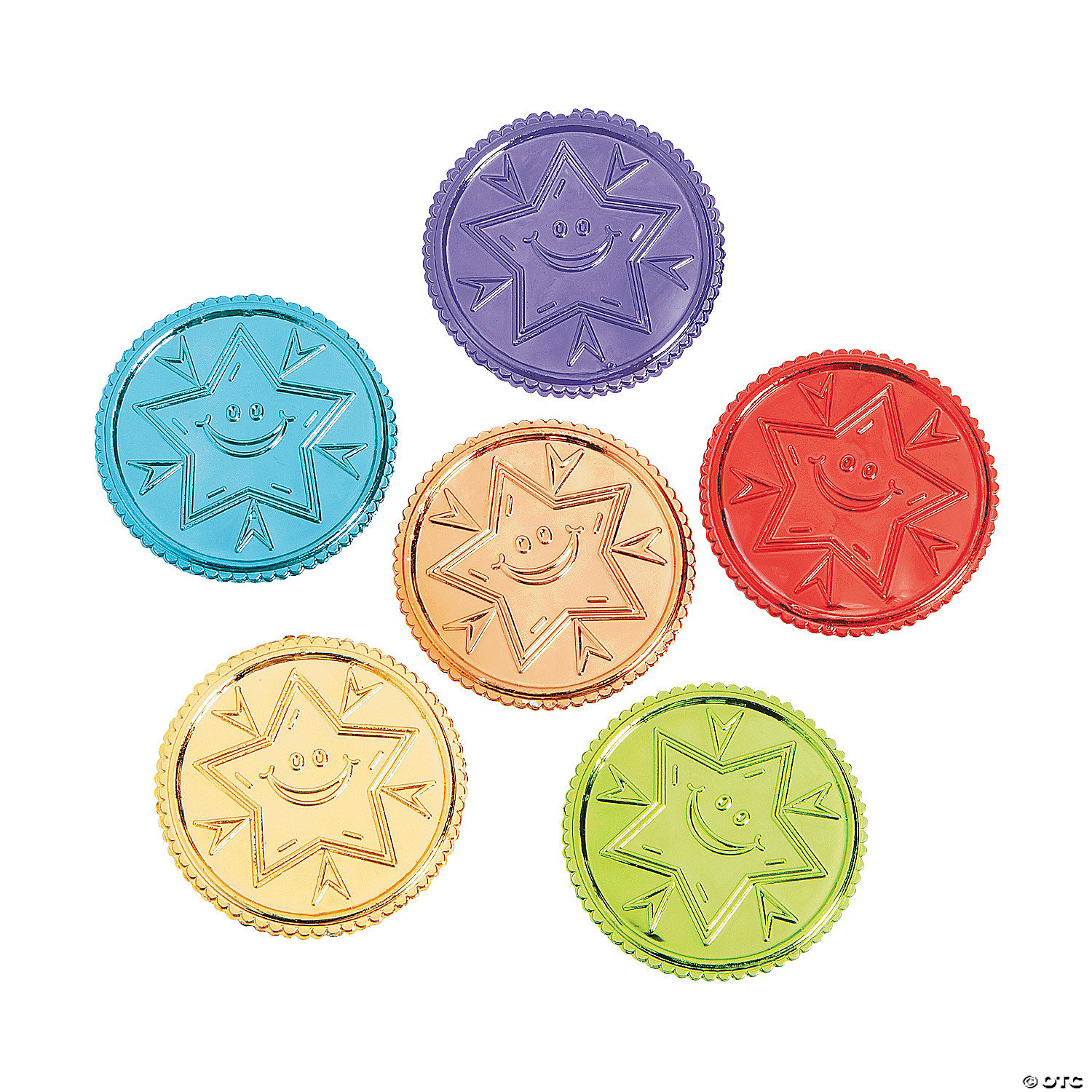 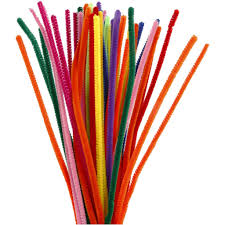 Activity 1: Counting Bears
The child will place counting bears on matching colored construction paper circles
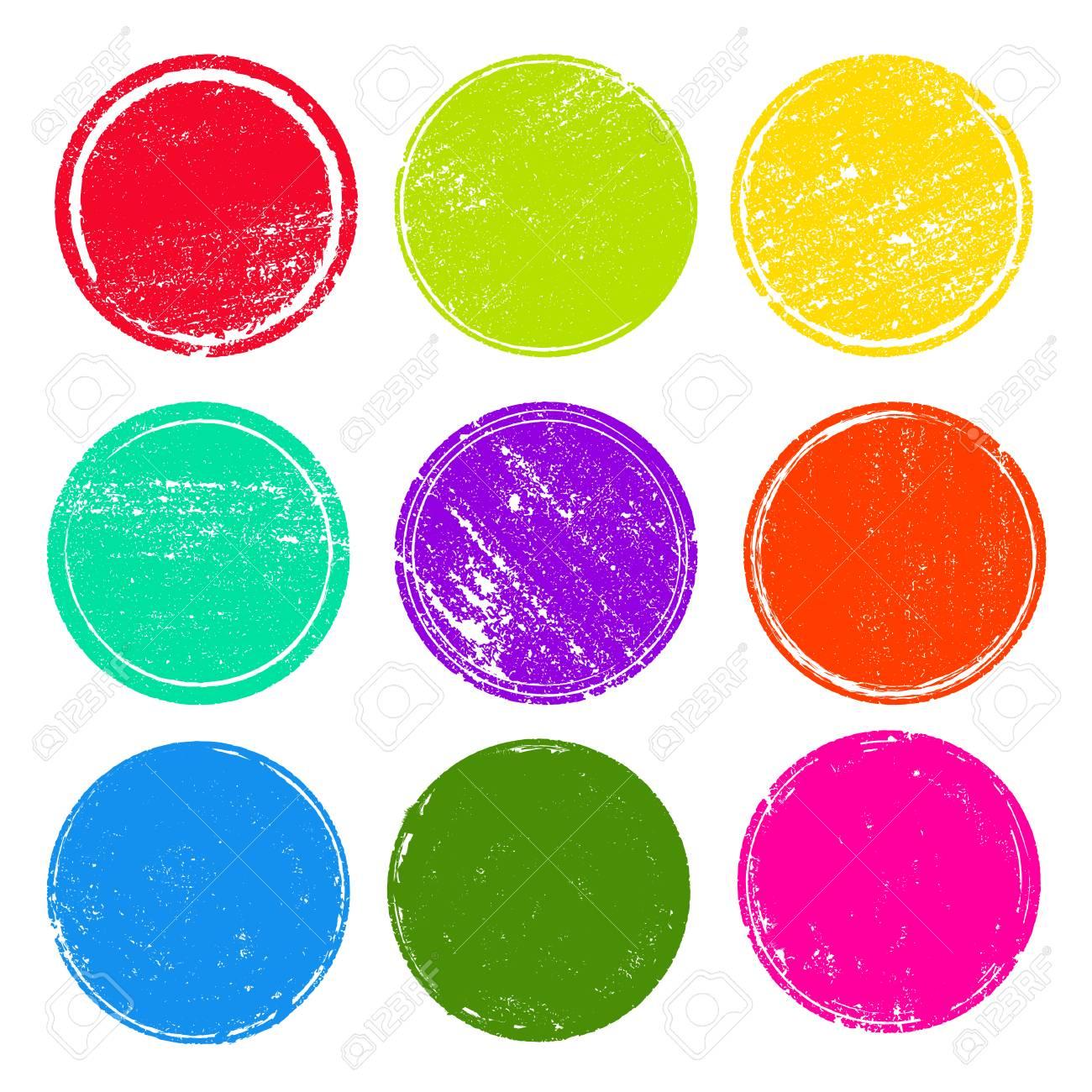 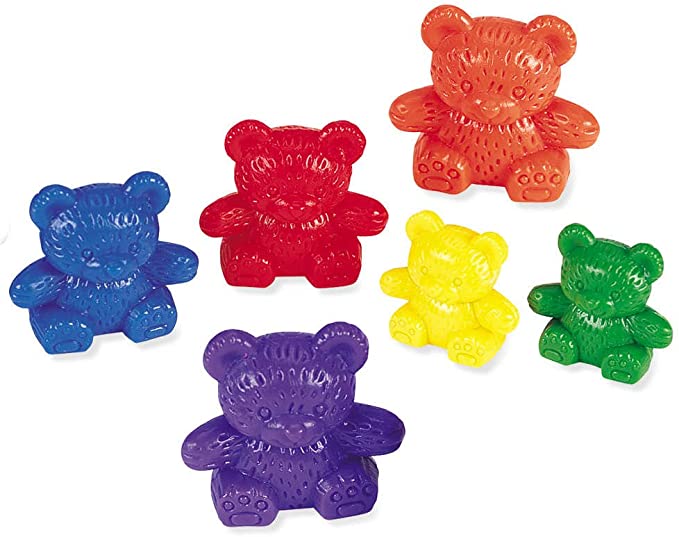 Supplies: Counting bears, various sized colored construction paper circles that match the colors of the counting bears
Activity 2: Dough Poke
The child will place pipe cleaners in balls of playdough
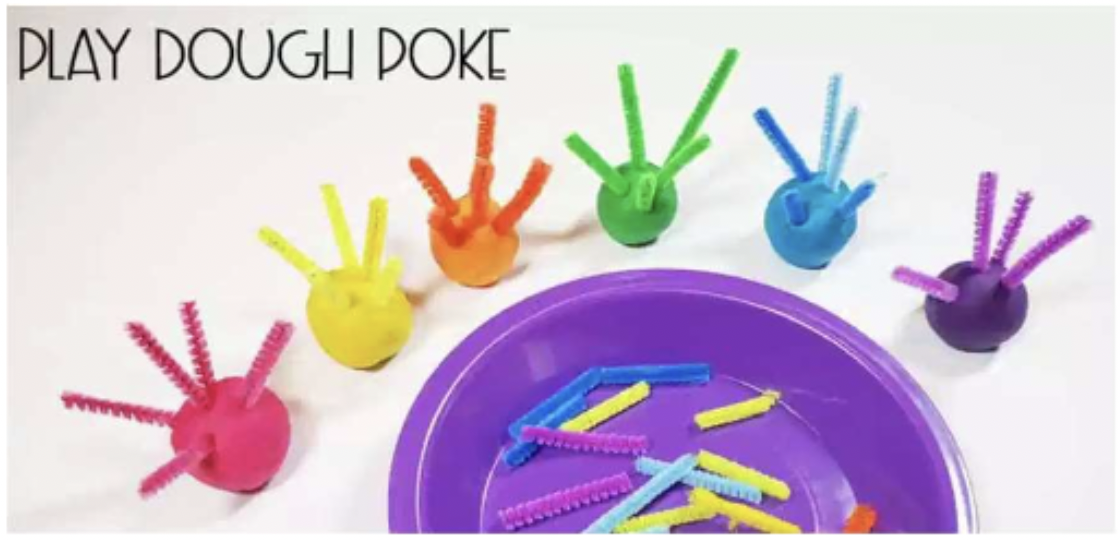 Supplies: Various sized pipe cleaners, playdough
Activity 3: Coin Stacking
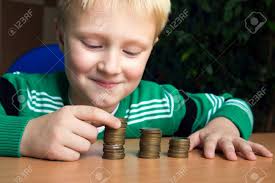 Supplies: Coins, plastic bag or container
Activity 4: Painting
The child can start with finger painting then using brushes then pom poms to work on a fine pinch.
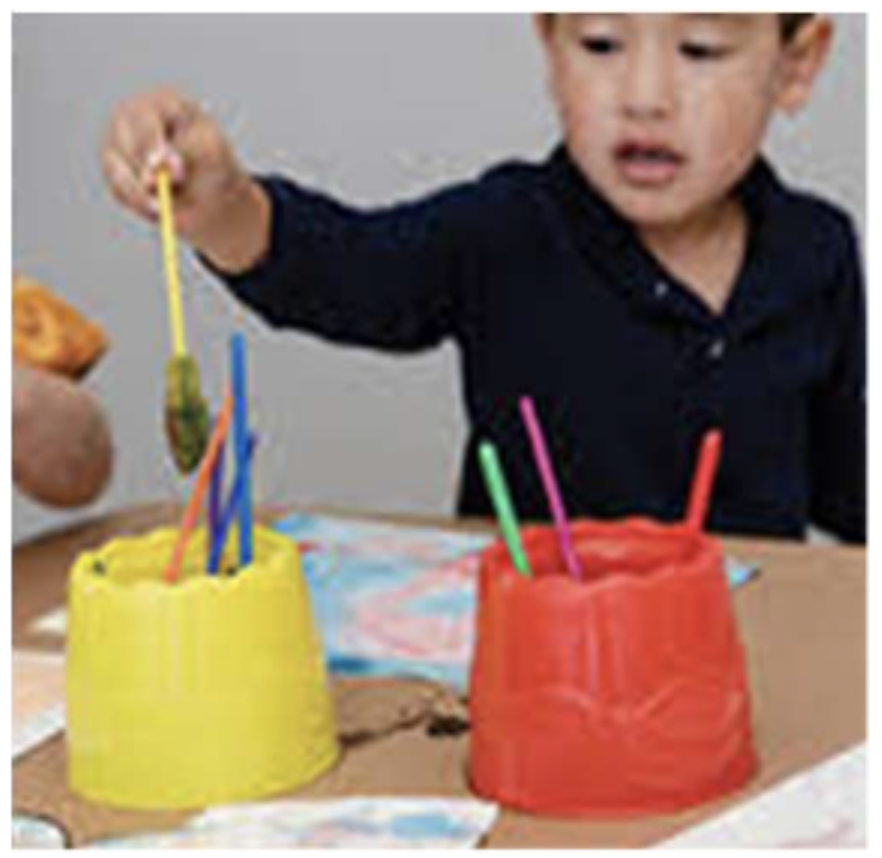 Supplies: Paint brushes, paint, paper, cups
Activity 5: Pom Pom Drop
The child will drop pom pom into the rolls
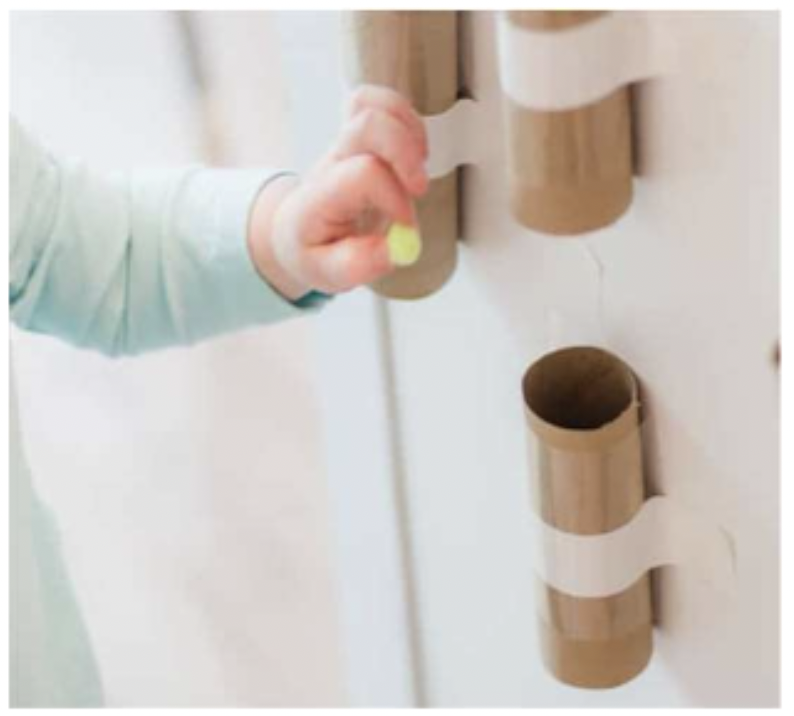 Supplies: Various pom pom balls, toilet paper rolls or paper towel rolls, tape
Activity 6: Balloon Balance
balance balloons on recycled toilet paper and paper towel rolls that are taped to table
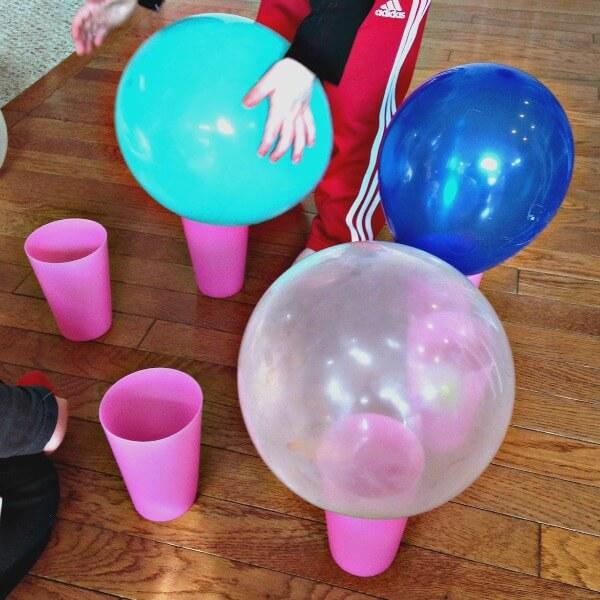 Supplies:  Toilet paper or paper towel recycled roll, or cups, balloons
Activity 7: Pom Pom Ball Tape Shape
The child place pom pom balls into tape shape
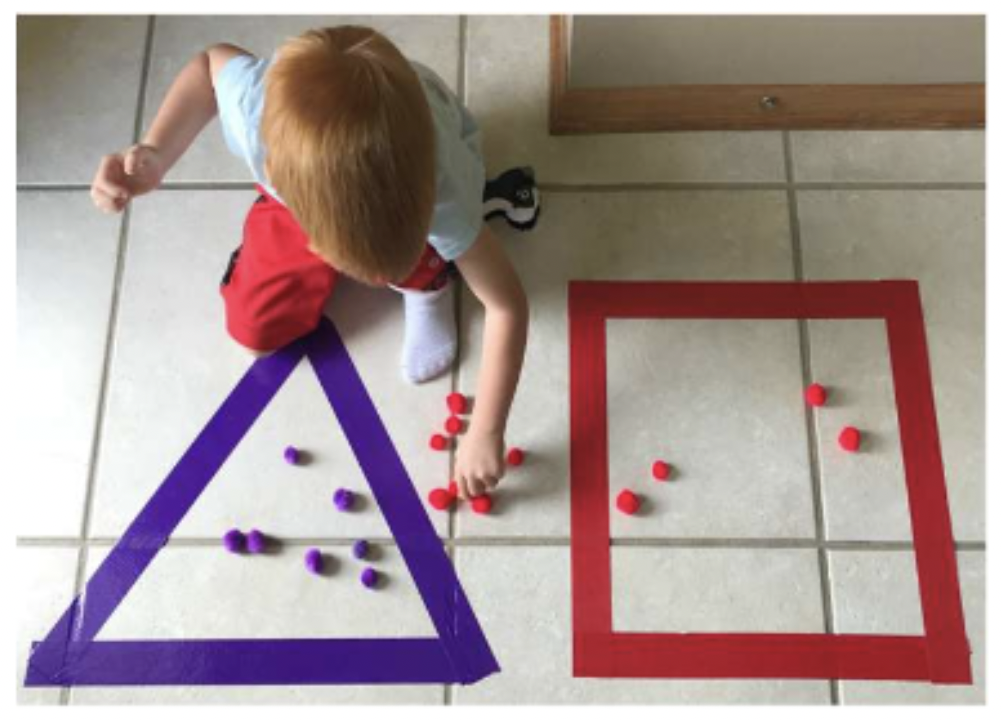 Supplies: Various pom pom balls, colored tape
Activity 8: Pyramid Cup Stacking
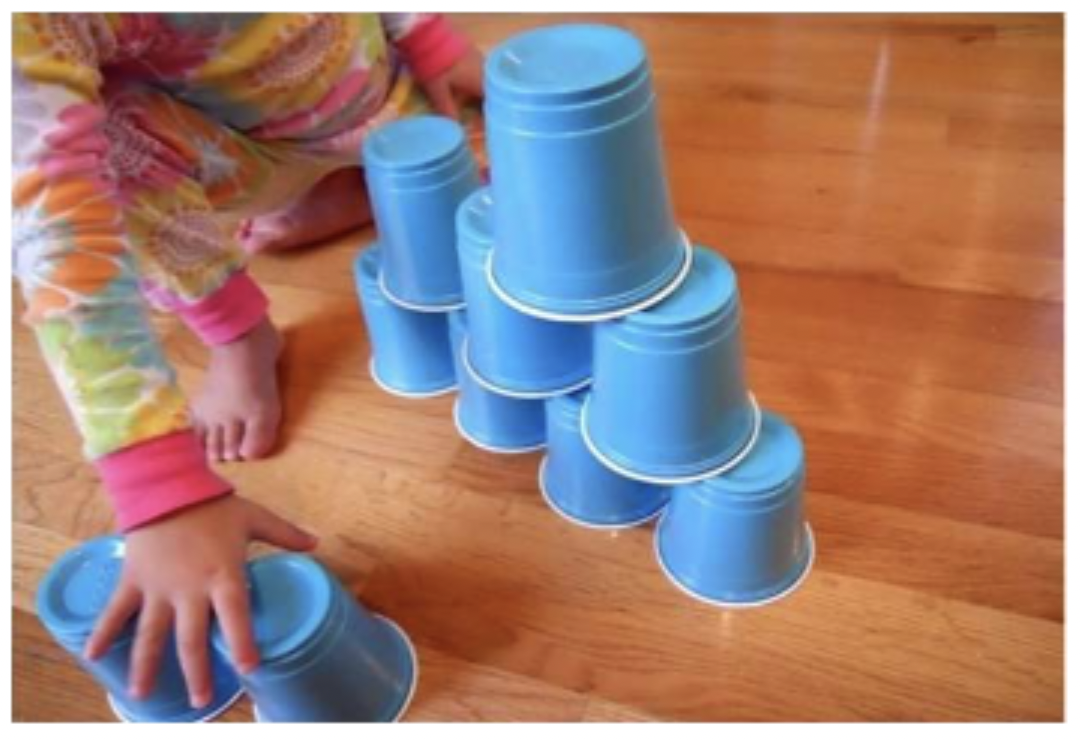 Supplies: Cups